«Нам не дано предугадать,как слово наше отзовётся.И нам сочувствие даётся,как нам даётся благодать».
«Нам не дано предугадать,как слово наше отзовётся.И нам сочувствие даётся,как нам даётся благодать».
Суверенное государство «Человеческий организм»
Таможенный контроль
Загранпаспорт 
____________________________________________
имеет право посетить государство
«Человеческий организм». 
Цель визита: изучение особенностей строения и функционирования 
системы управления государства.
 
Маршрут передвижения:
1.Таможенный контроль.
2. Система градообразующая.
3. Система массовой информации.
4. Система государственного управления.
5. Административный блок (пункт).
 
                                             Виза: «Въезд разрешаю»     Мозг Головной
Маршрут передвижения
Градообразующая система.
Система массовой информации.
Система государственного управления.
Административный блок.
Экперимент.
Градообразующая система
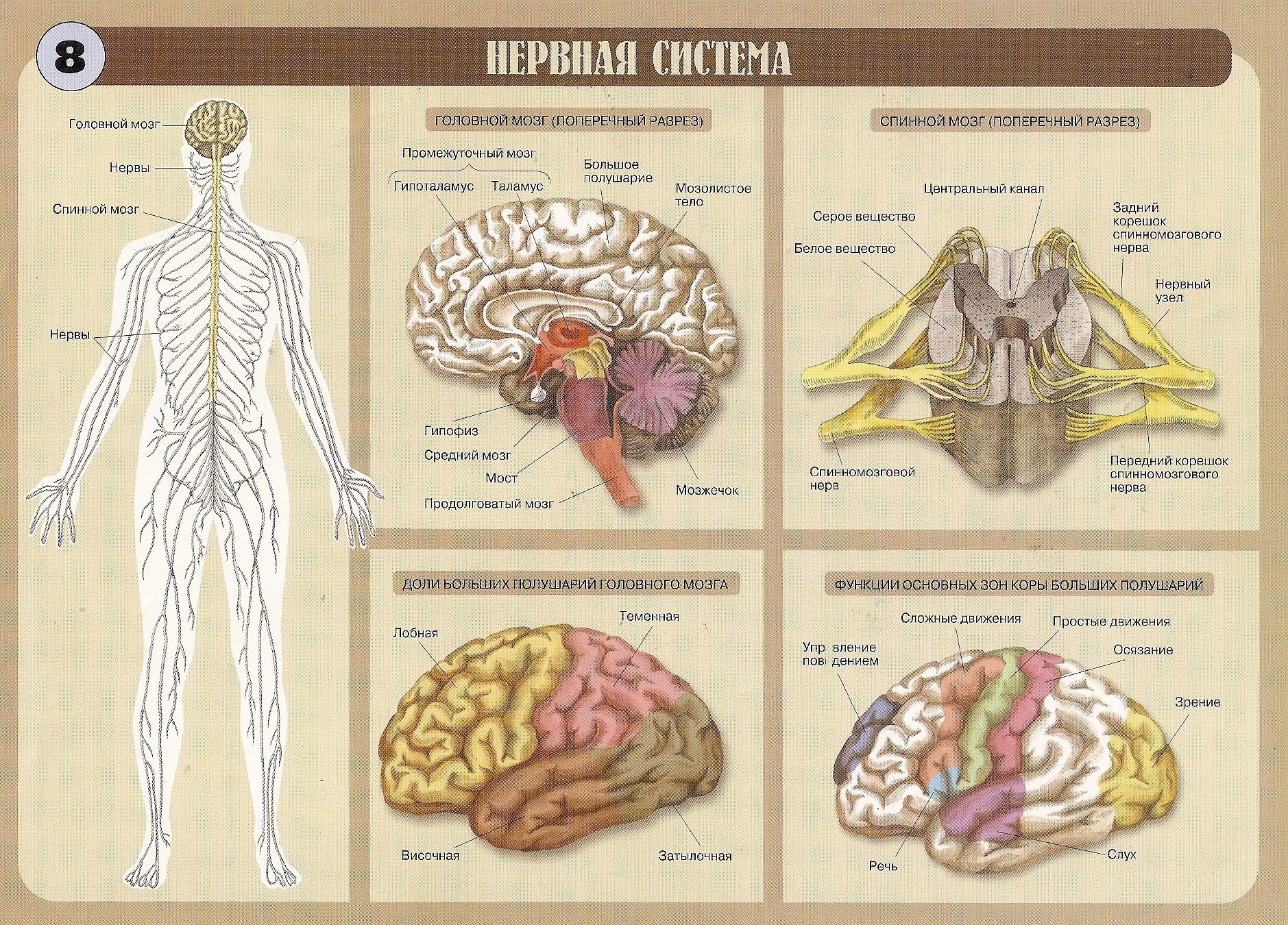 Система получения массовой информации
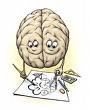 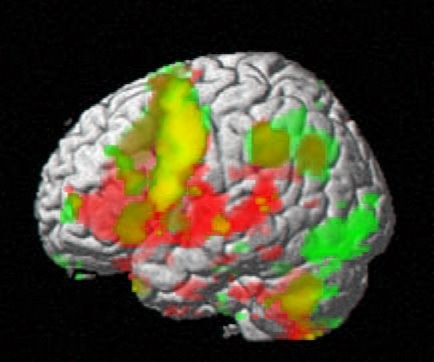 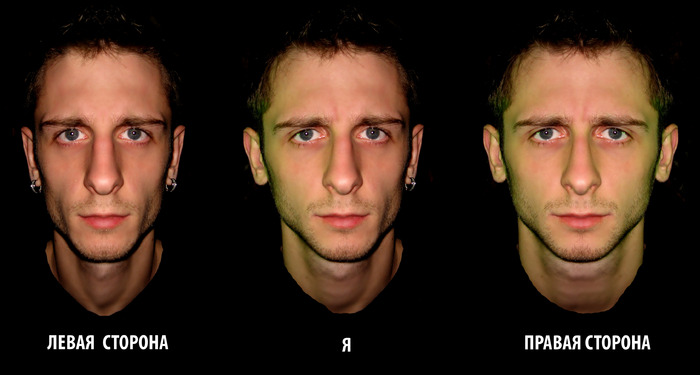 Система государственного управления
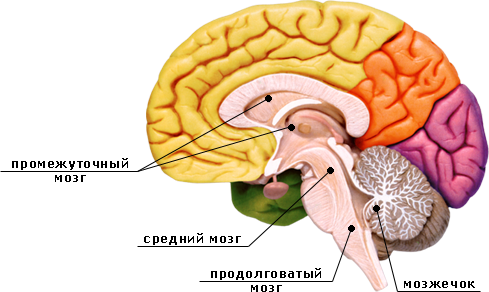 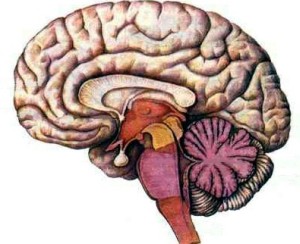 Полушария
 головного мозга
Мозжечок
Промежуточный 
мозг
Средний мозг
Продолговатый 
мозг
Мост
Административный блок
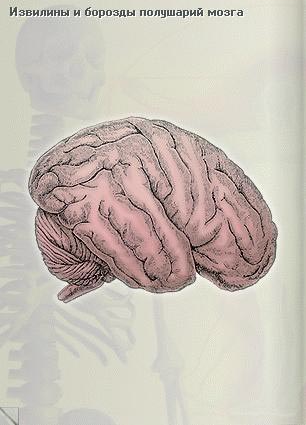 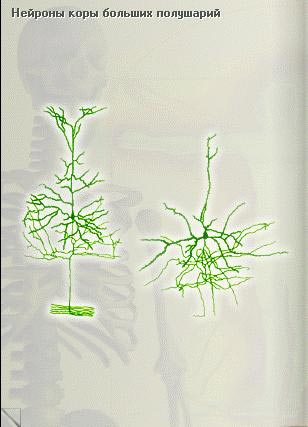 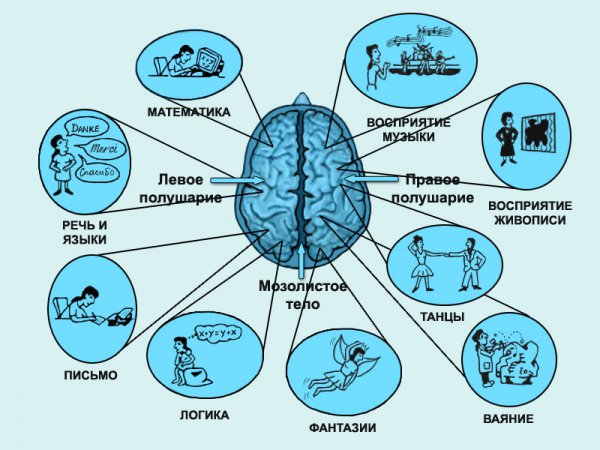 Учебный эксперимент
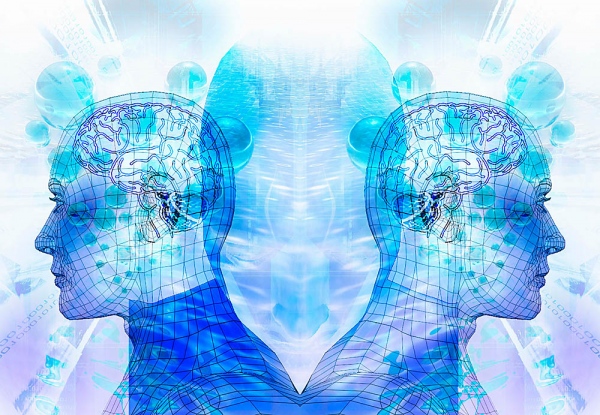 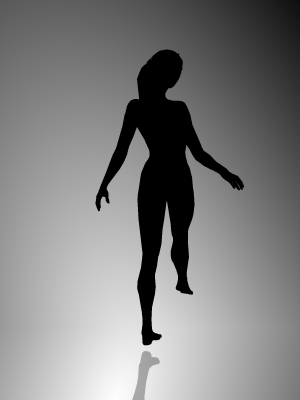 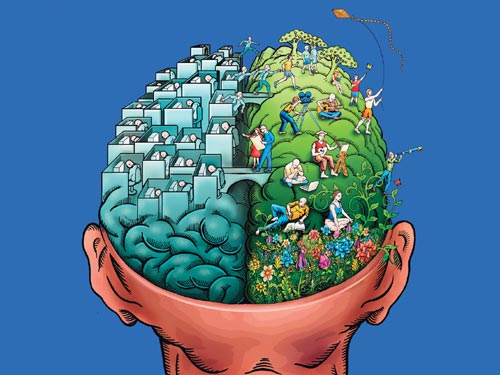 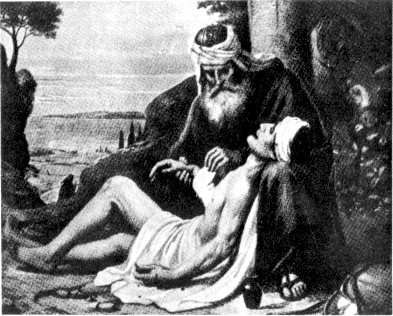 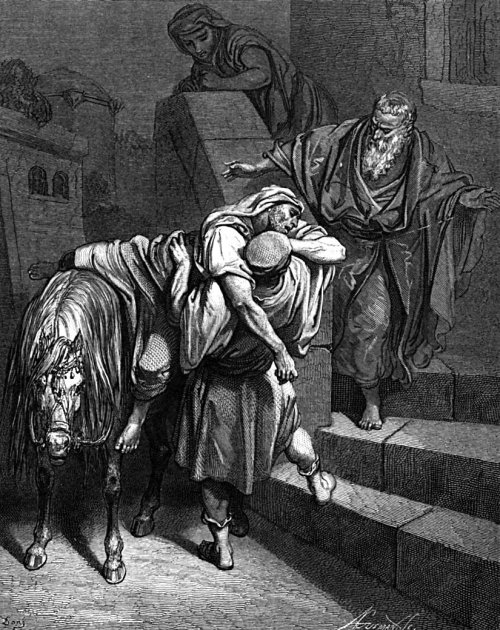 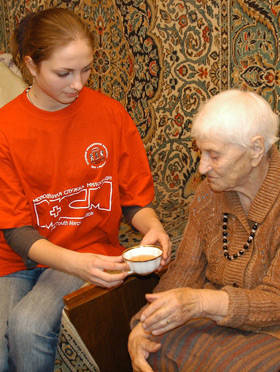 «Нам не дано предугадать,как слово наше отзовётся.И нам сочувствие даётся,как нам даётся благодать».
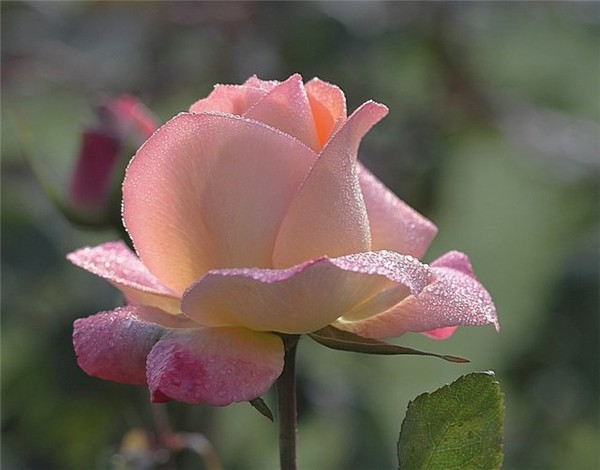 Желаю мира, добра, сочувствия, благодати!